Analog Reflector
Installation and Basic Setup
How to Install on existing Debian Based System (ARM, i386, and AMD64)
Prerequisites:  DVSwitch
Install the DVSwitch repository:
As root
cd /tmp
wget http://dvswitch.org/bustersudo chmod +x buster
sudo ./buster
sudo apt-get update
sudo apt-get install dvswitch-server
Configure Newly Installed DVSwitch
Setup MMDVM_Bridge
Open MMDVM_Bridge.ini in your favorite text editor either via ssh or if you are like me, I prefer to use WINSCP and then open in Notepad++
Located in /opt/MMDVM_Bridge/
Set DMR ID +2Digit number  ex: 123456701  USE YOUR OWN
Make sure both frequencies are identical as shown
[DMR Network] Stanza has a password, I am on Brandmeister mostly so if that’s the case, use your Self-Care Hostpot password.
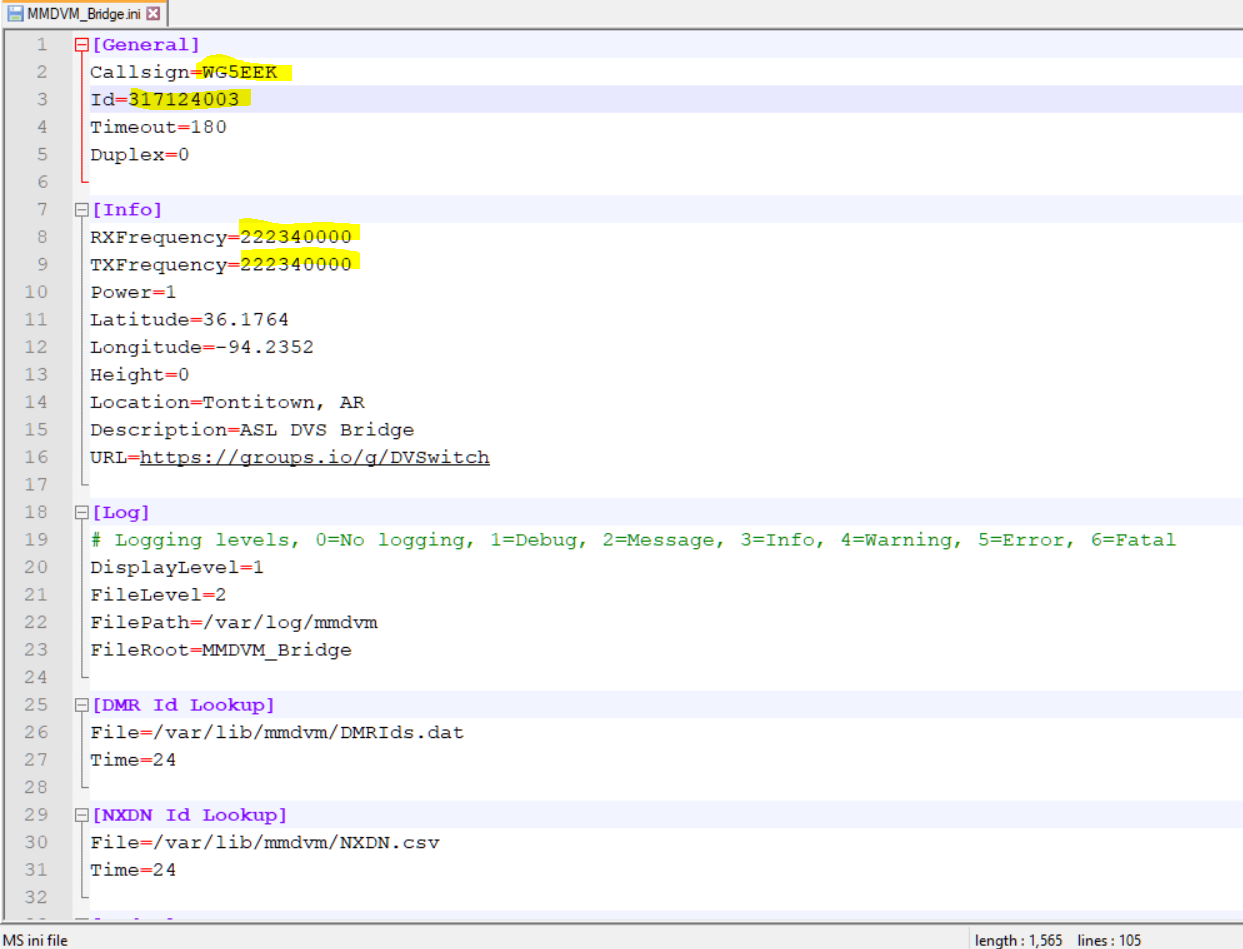 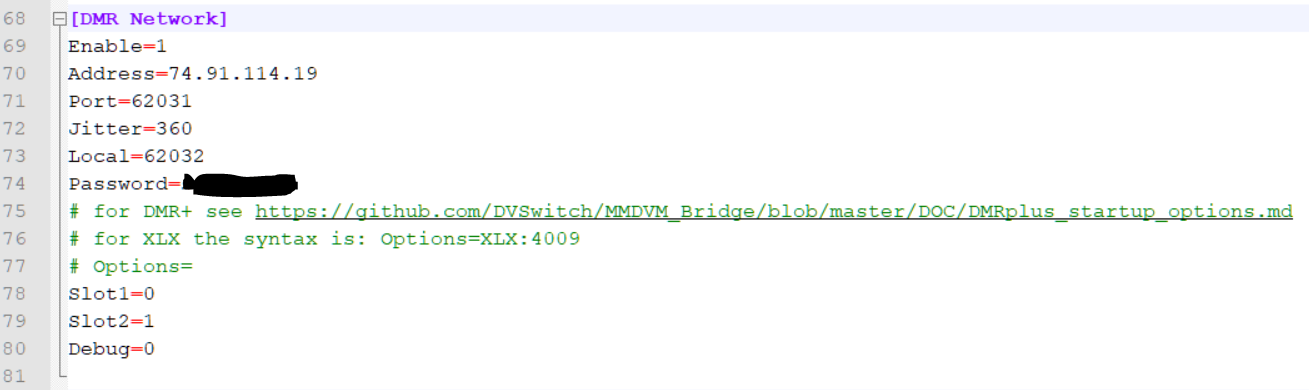 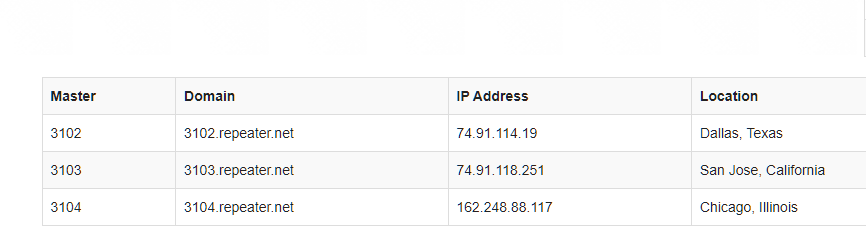 Brandmeister USA Servers
Configure Newly Installed DVSwitch cont.
Setup Analog_Bridge
Open Analog_Bridge.ini 
Located in /opt/Analog_Bridge/
Set DMR ID and DMRID +2Digit number ex: 1234567 123456701  USE YOUR OWN 
This assumes you do not have a USB AMBE3000 Stick or Server so check the other highlighted areas.
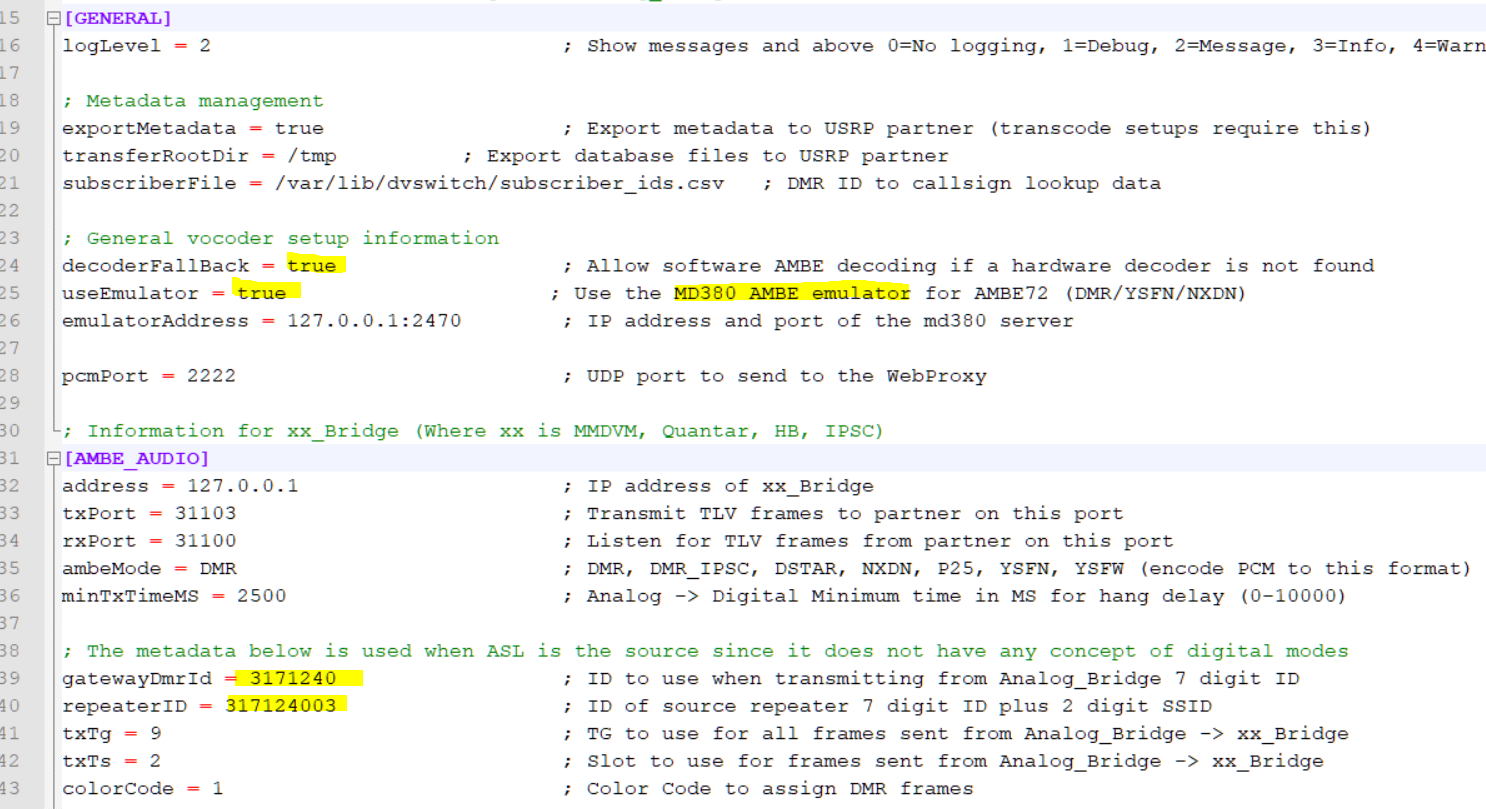 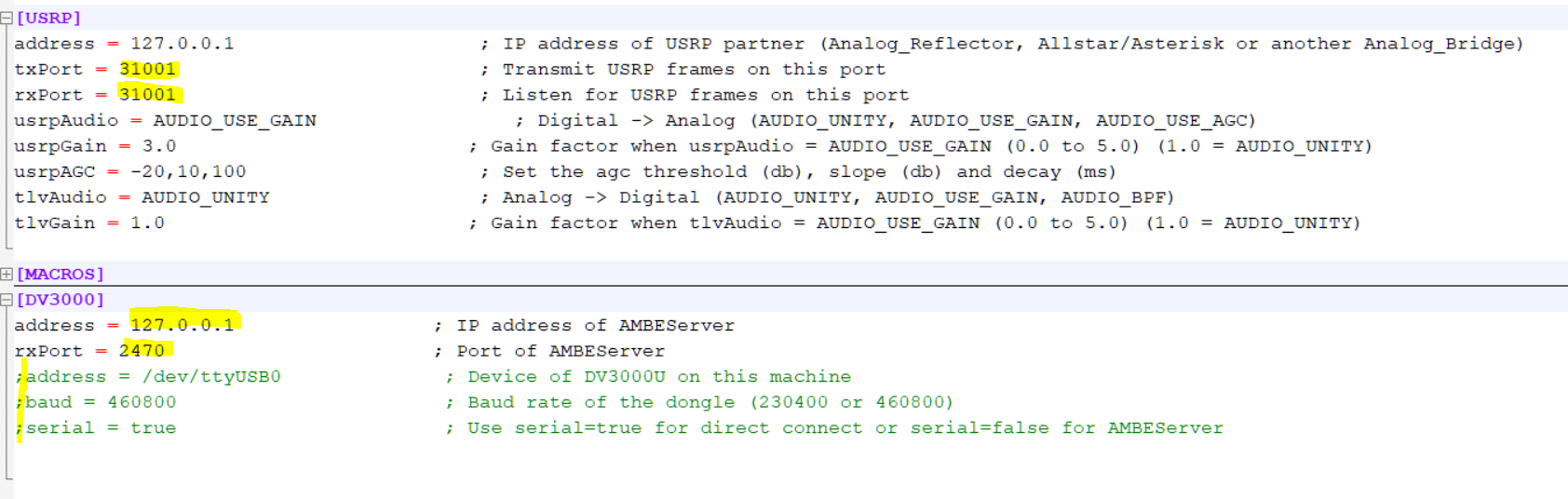 Configure Newly Installed DVSwitch Final
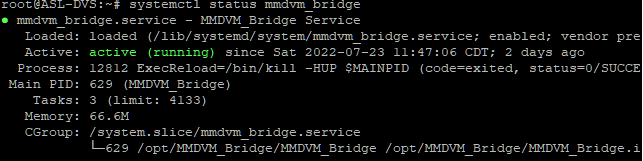 Run these commands
systemctl enable mmdvm_bridge
systemctl start mmdvm_bridge
systemctl enable analog_bridge
systemctl start analog_bridge
systemctl enable md380-emu
systemctl start md380-emu
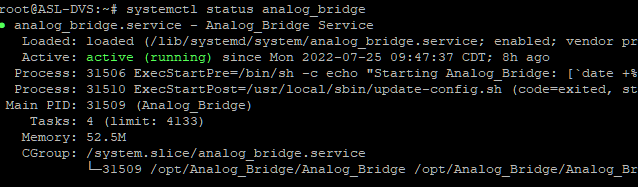 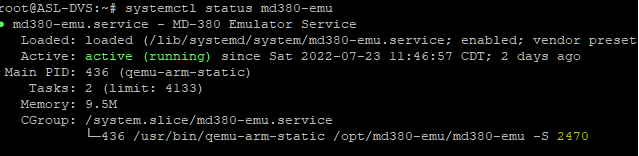 Analog_Reflector Install and Setup
apt update
apt upgrade
apt install analog-reflector
cd /opt/Analog_Reflector 
cd ssl 
./mkcerts.sh
 Once mkcert completes, you have a self signed certificate for your host
 cd /opt/Analog_Reflector
./Analog_Reflector user WG5EEK 3171240 317124003 password 11
systemctl enable analog_reflector
systemctl start analog_reflector
Point your browser at the server https://192.168.x.y and then enter your callsign and newly created password
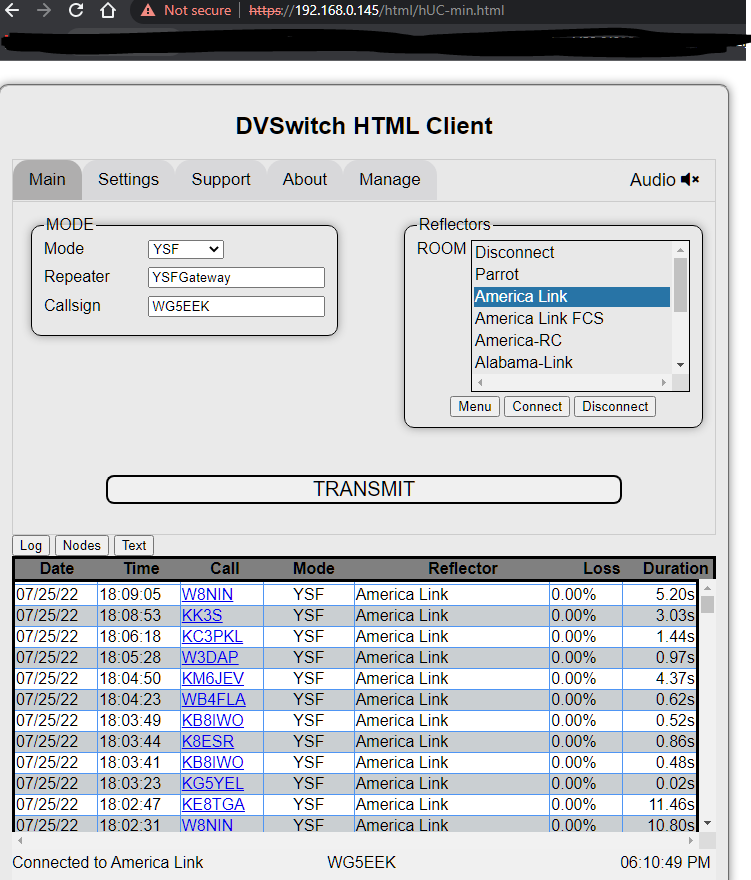 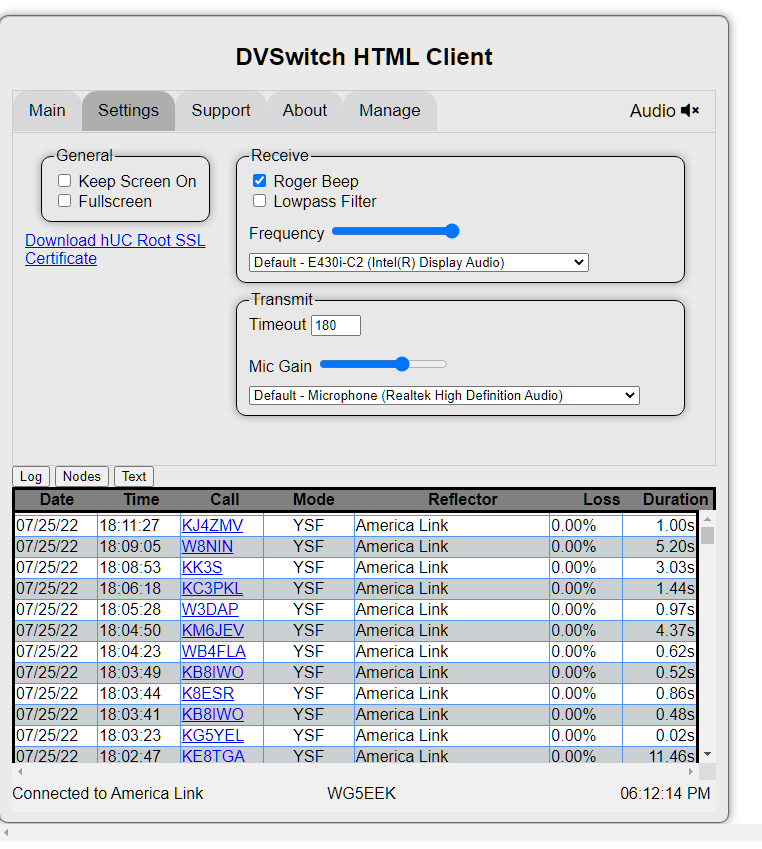 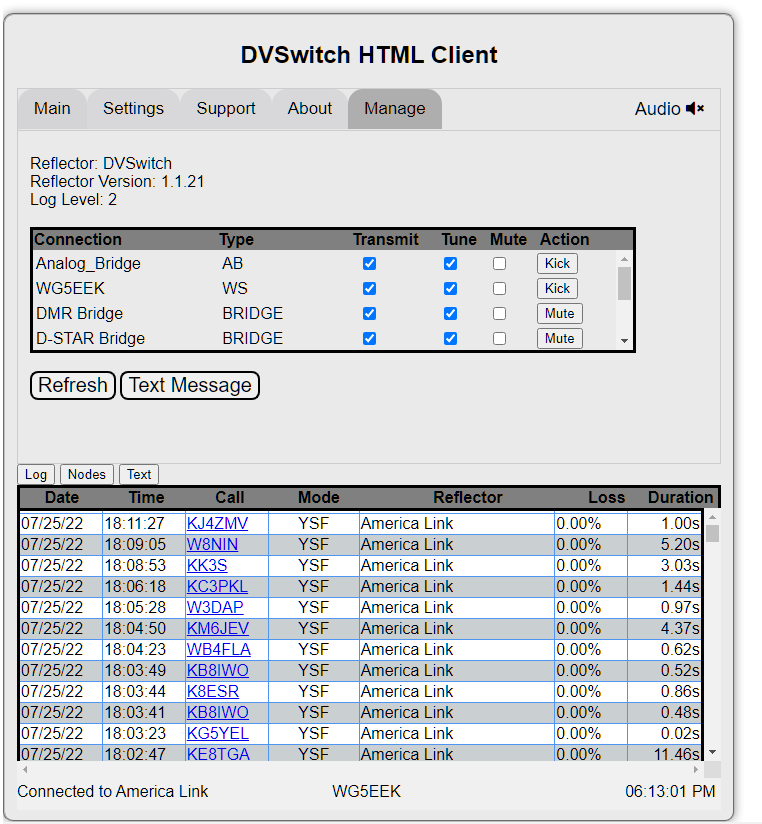 Analog_Reflector Bonus!  Bridge to AllstarLink
Add/Replace 1999 Node Stanza right after your current Allstarlink Node Stanza, example:  below [51010] in /etc/asterisk/rpt.conf 
https://dvswitch.groups.io/g/allstarlink/wiki/9671  <- Node Example
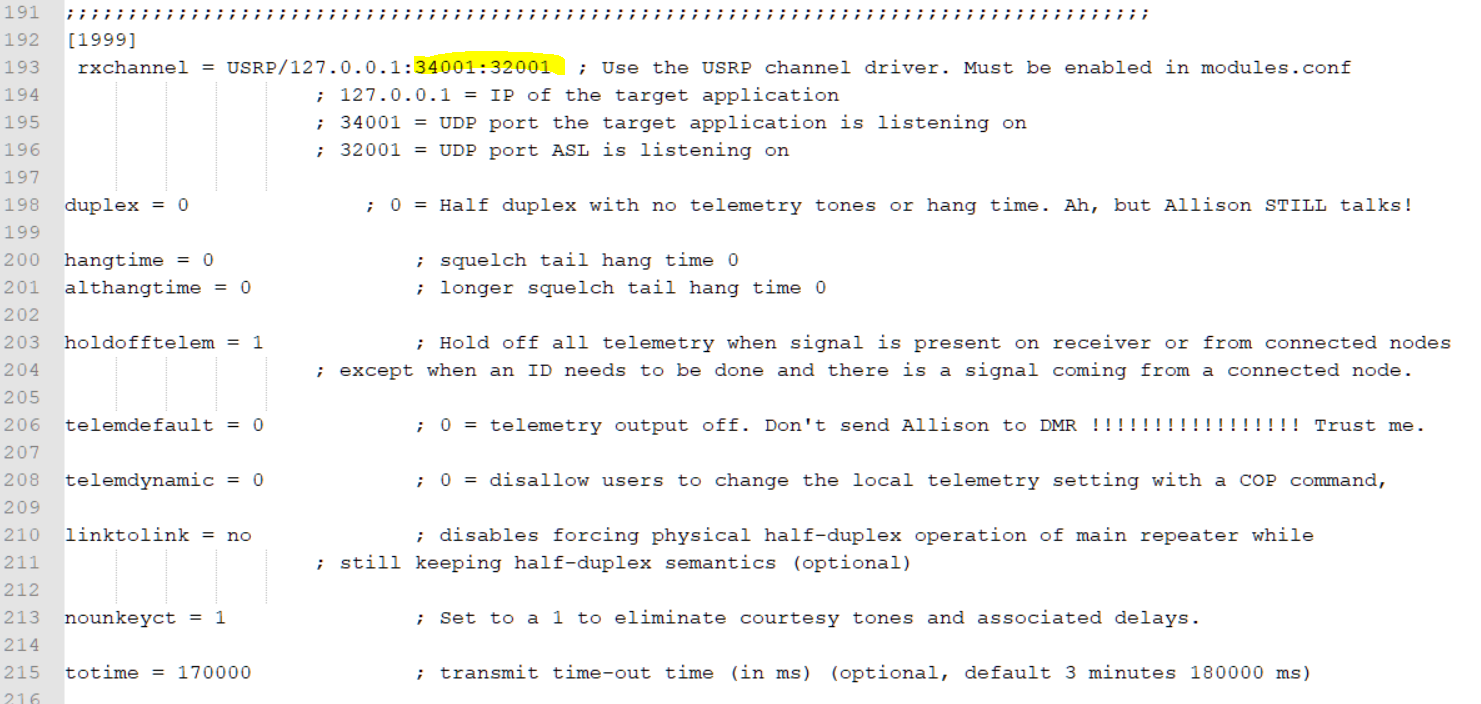 Doublecheck your manager.conf password is setup in /etc/asterisk/manager.conf
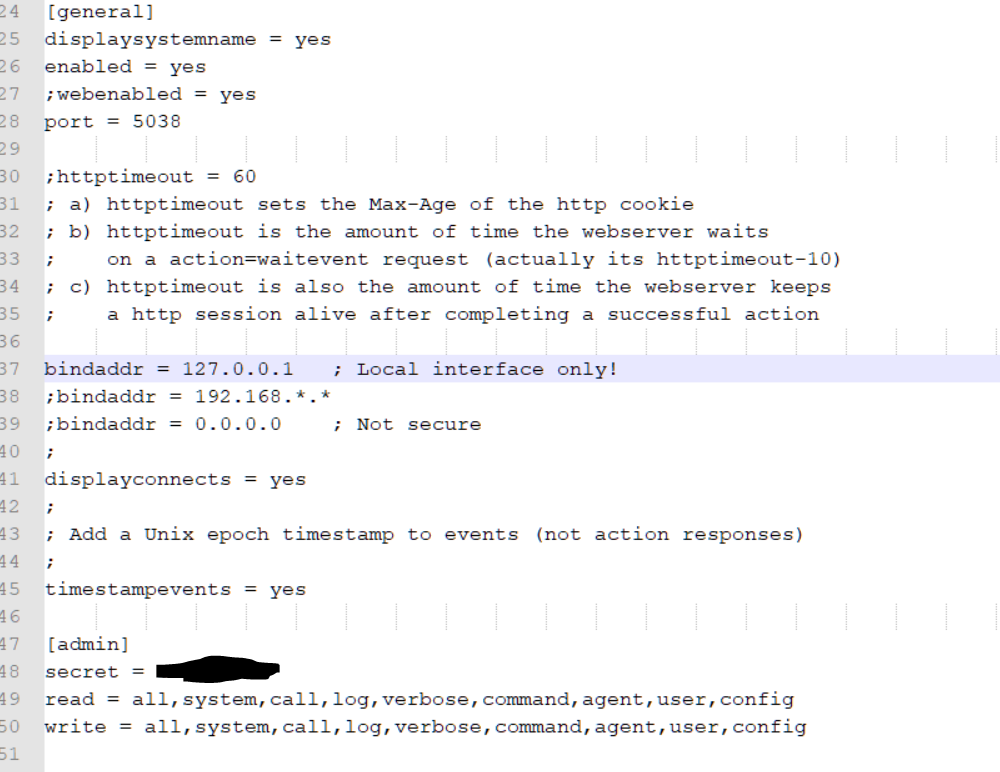 Analog_Relfector Bonus!  Bridge to AllstarLink cont.
Enable USRP in modules.conf in /etc/asterisk/modules.conf
Change noload => chan_usrp.so to load => chan_usrp.so
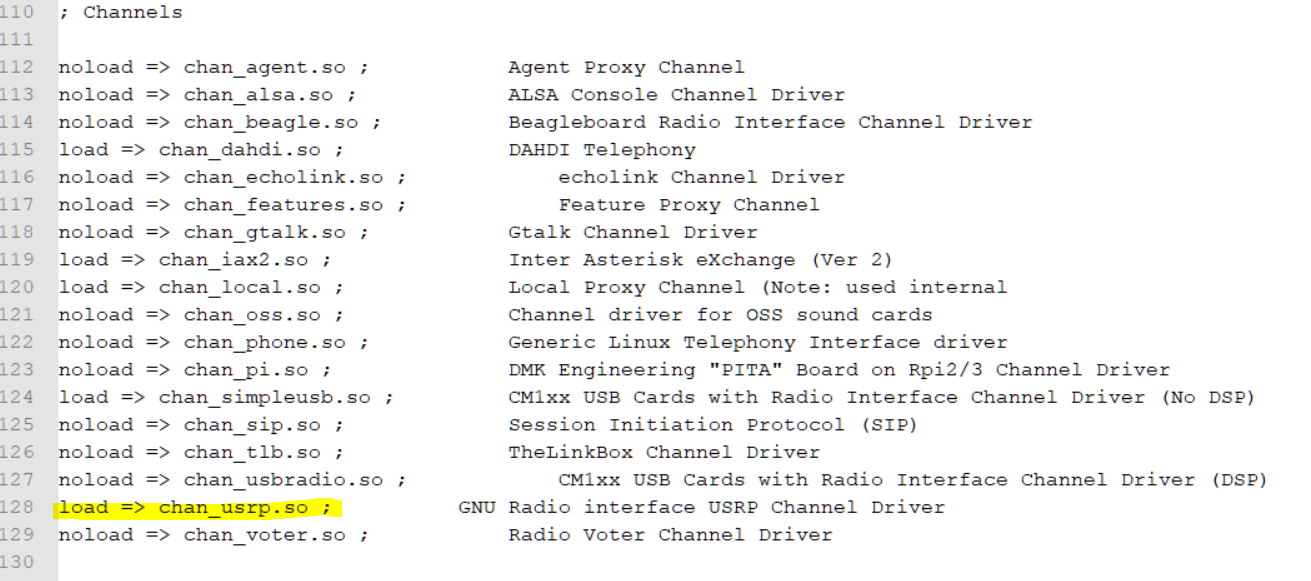 Analog_Relfector Bonus!  Bridge to AllstarLink cont.
Configure Analog_Reflector.json in /opt/Analog_Reflector/Analog_Reflector.json
amiSecret is the password from manager.conf under [admin]
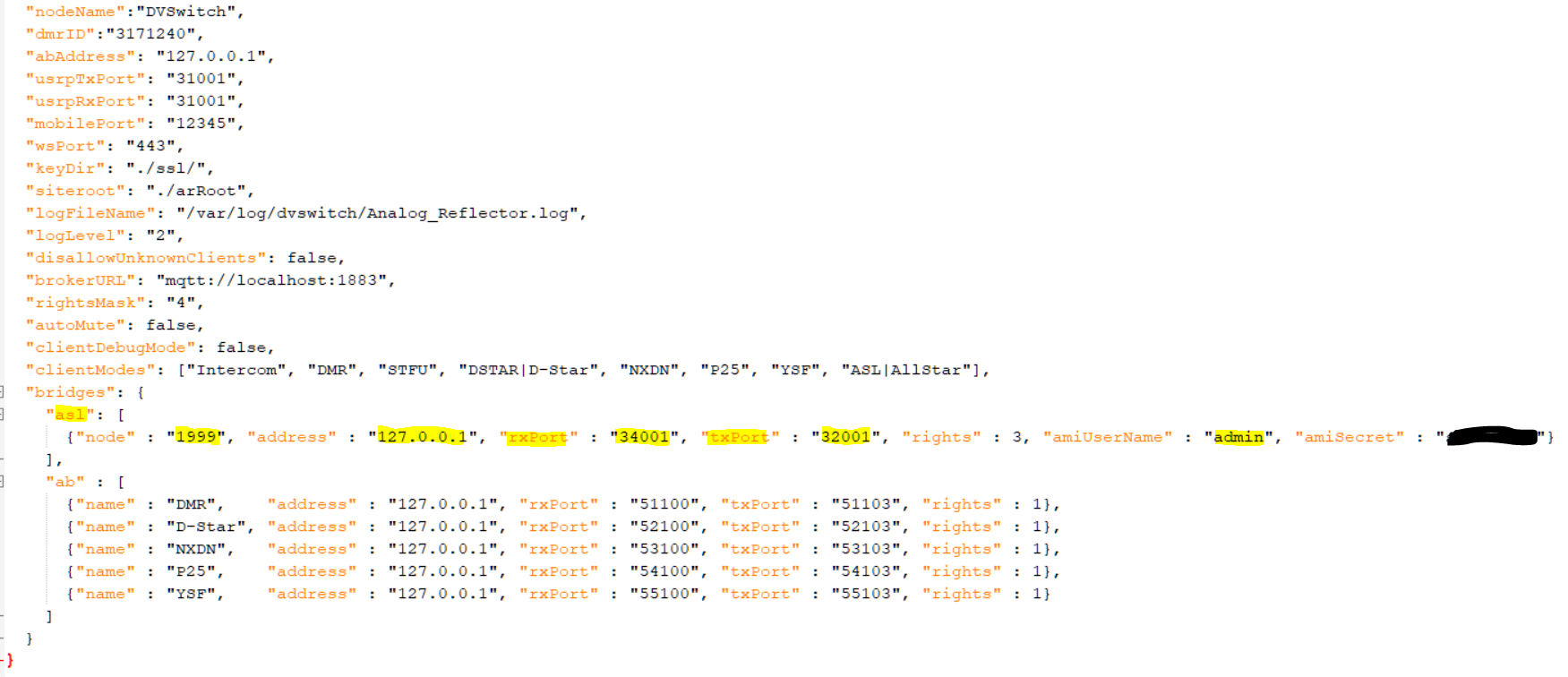 Analog_Relfector Bonus!  Bridge to AllstarLink cont.
You should be able to connect to node 1999 from your main node but if it doesn’t work, you will have to add some lines in extensions.conf in /etc/asterisk/extentions.conf
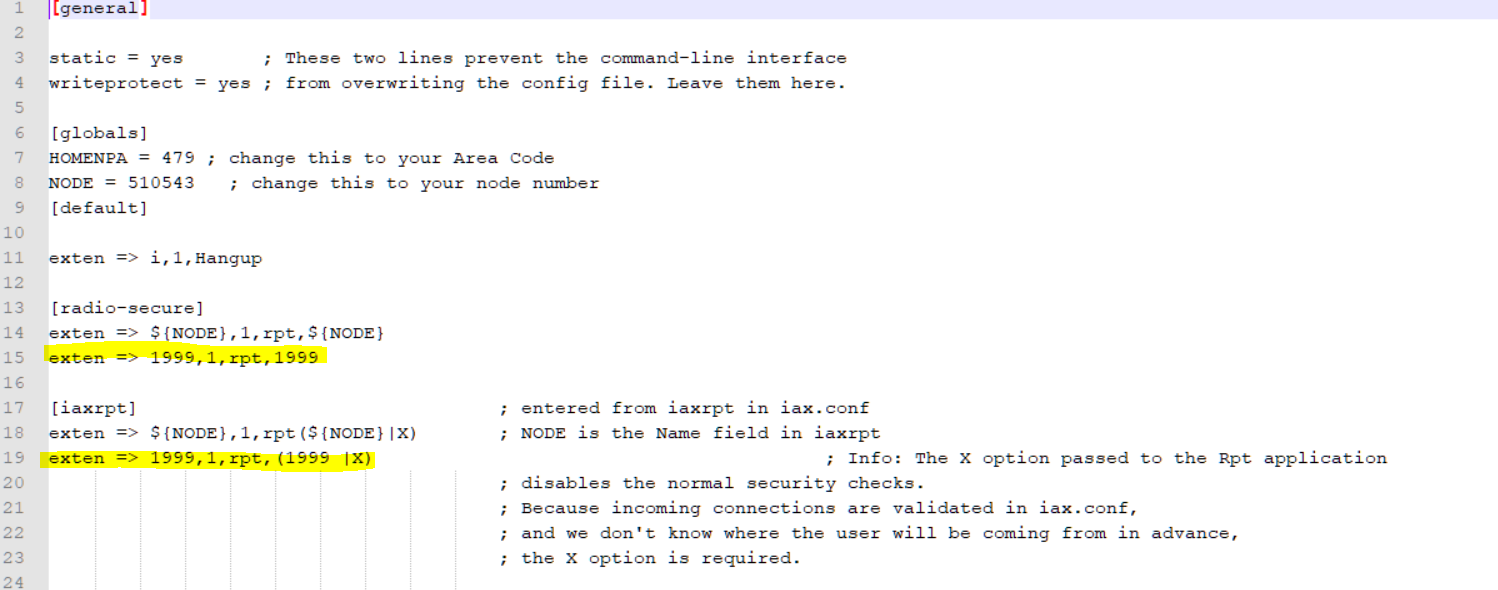 Analog_Relfector Bonus!  Bridge to AllstarLink Final
You can either restart Asterisk in bash via astres.sh or via Supermon if setup and installed via the RESTART Button, or via the restart asterisk option in asl-menu, > 9 System Diagnostics Menu, G Restart ASL Asterisk. 

You may just want to reboot
Important Links
https://dvswitch.groups.io/g/Analog-Reflector/
https://dvswitch.groups.io/g/Analog-Reflector/files/Analog_Reflector.pdf
https://dvswitch.groups.io/g/allstarlink
https://dvswitch.groups.io/
https://news.brandmeister.network/configure-a-security-password-for-your-hotspots/
https://www.radioid.net/register#!  <-Get a DMR ID